Einführung in die ProgrammierungProf. Dr. Bertrand Meyer
Lektion 2: Der Umgang mit Objekten I
Unser erstes Programm!
Unser Programm soll:

Eine Karte von Paris anzeigen
Die Position des Louvre markieren
Die Linie 8 der Metro hervorheben
Eine vordefinierte Route animieren
Ein Klassentext
Klasse: Eine “Software-Maschine”
Der Name der Klasse
class
	PREVIEW 
inherit
	TOURISM
 feature
	explore
			-- Infos zu Stadt und Route anzeigen
		do
			-- “(von Ihnen) auszufüllen”
		end
end
Eine Konvention der Traffic-Bibliothek
Klassen in Traffic haben Namen der Form

		TRAFFIC_ACTUAL_CLASS_NAME

In diesen Folien und im Buch lasse ich einfachheitshalber das Prefix TRAFFIC_ weg.

Aber: Sie brauchen es, um die Klassen in der Software zu finden!
Noch eine Konvention
Verwenden Sie für zusammengesetzte Namen “_” 

	TRAFFIC_STATION
	Station_Paradeplatz 	-- oder: Station_Parade_Platz

Wir verwenden nicht den “CamelCase” Stil:

	AShortButHardToDeCipherName

sondern Unterstriche (Manchmal auch “Pascal_case” genannt):

	A_significantly_longer_but_still_perfectly_clear_name
Ein Klassentext
Von einer existierenden Klasse erben
Software-maschine
class
	PREVIEW 
inherit
	TOURISM
 feature
	explore
			-- Infos zu Stadt und Route anzeigen.
		do
			-- “(von Ihnen) auszufüllen!”
		end
end
Operationen
Featuredeklaration
Kommentar
Feature-name
Pseudocode
Schlüsselwörter (keywords) ( class, inherit, feature, do, end ) haben eine spezielle Rolle.
Zauberei?
Die Klasse TOURISM ist ein Teil der unterstützenden Software.

Sie unterstützt Sie durch vordefinierte Funktionalität („Zauberei“)
 
Der Anteil an Zauberei wird Stück für Stück abnehmen und schlussendlich ganz verschwunden sein.
Den Featurerumpf ausfüllen
class
	PREVIEW 
inherit
	TOURISM
feature
	 explore
				-- Infos zu Stadt und Route anzeigen
		do
			Parisdisplay
			Louvrespotlight
			Line8highlight
			Route1animate
		end
end
Formatierung des Programmtextes
zwischen angrenzenden Elementen:
   Trennungen: ein oder mehrere Leerschläge, “Tabs”, Zeilenumbrüche

Alle Arten von Trennungen sind äquivalent 

Typographische Änderungen (fett, kursiv, farbig) haben keinen Einfluss auf die Semantik des Programmes
class
     PREVIEW 
inherit
     TOURISM
feature
     explore
               -- Infos zur Stadt
               -- und Route anzeigen.
     do
               Parisdisplay
               Louvrespotlight
               Line8highlight
               Route1animate
     end
end
Trennung-en
Trennungen
Stilregel
Verwenden Sie Tabs, um den Code einzurücken, nicht Leerschläge.
Nützen Sie Einrückungen, um die Struktur des Programmes hervorzuheben.
class
     PREVIEW 
inherit
     TOURISM
feature
     explore
              -- Infos zur Stadt
              -- und Route anzeigen.
     do
               Parisdisplay
               Louvrespotlight
               Line8highlight
               Route1animate
     end
end
Tabs
Vordefinierte Objekte
Paris, Louvre, Line8, und Route1  sind Namen vordefinierter Objekte .

Die Objekte sind in der KlasseTOURISM , der Elternklasse von PREVIEW , definiert.

display, spotlight, highlight und animate sind Features obiger Objekte, die man auf sie aufrufen kann.
Mehr Stilregeln
Klassennamen: GROSS

Punkt des Featureaufrufs: Kein Leerschlag, weder davor noch danach.

Namen vordefinierter Objekte beginnen mit einem Grossbuchstaben.

Neue Namen (für Objekte, die Sie definieren) sind kleingeschrieben.
class
	PREVIEW 
inherit
	TOURISM
feature
	explore
			-- Infos zu Stadt
			-- und Route
			-- anzeigen
		do

			Parisdisplay
			
			Louvrespotlight
			Line8highlight
 			Route1animate
		end
end
Objekttechnologie (object technology)
Wir arbeiten mit Objekten.

Unser Programmierstil: Objektorientierte Programmierung 
Abkürzung: O-O

Allgemeiner “Objekttechnologie”: Beinhaltet O-O Datenbanken, O-O Analyse, O-O Design...

Die Ausführung der Software besteht aus Operationen auf Objekten: feature-Aufrufen
your_object.your_feature
Eine eigene Ausdrucksweise
Parisdisplay

nächste_nachrichtsend	-- next_messagesend
computerauschalten		-- computershut_down
telefonläuten			-- telephonering

Objekt-Orienterte Programmierung hat einen bezeichnenden Stil.

Jede Operation wird auf ein Objekt (das “Ziel” (target) des Aufrufs)  angewendet.
Was ist ein Objekt?
Softwarebegriff: Eine Maschine, definiert durch auf sie anwendbare Operationen.
Drei Arten von Objekten:
“Physikalische Objekte”: widerspiegeln materielle Objekte der modellierten Welt. 		Beispiele: das Louvre, Paris, eine Bahn der Metro…
“Abstrakte Objekte”: abstrakte Begriffe aus der modellierten Welt.		Beispiele: eine (Metro-) Linie, eine Route…
“Softwareobjekte”: ein reiner Softwarebegriff.		Beispiele: “Datenstrukturen” wie Arrays oder Listen

Ein grosser Reiz der Objekttechnologie ist ihr Modellierungsvermögen: Verbinden von Softwareobjekten mit Objekten des Modells.
Achtung: Verbinden, nicht verwechseln!
In diesem Kurs bezieht sich “Objekt” auf ein Softwareobjekt
Zwei Auffassungen von Objekten
Startpunkt
“Bürkliplatz”
Tramnummer
25
5
Anzahl Stationen
“Bucheggplatz”
Endpunkt
Zwei Gesichtspunkte:
1. Ein Objekt hat Daten, abgelegt im Speicher.
2. Ein Objekt ist eine Maschine, die Operationen anbietet (Features)

Die Verbindung:
Die Operationen (2), die die Maschine anbietet, greifen auf die Daten (1) des Objektes zu und verändern sie.
Features: Befehle und Abfragen
Feature: Eine Operation, die von gewissen Klassen zur Verfügung gestellt wird.

3 Arten:
Befehl (command)
Abfrage (query)

Erzeugungsprozedur (creation procedure) (später…)
Ein Befehl
Eine Abfrage
Abfragen
“Bürkliplatz”
Ziel: die Eigenschaften eines Objekts zu
erhalten.

Sollte weder das Zielobjekt noch andere
Objekte ändern!

Beispiele anhand eines “route” Objektes:

Was ist der Ursprung (die erste Station) von Route1?
Welches ist der Endpunkt von Route1?
Wieviele Stationen hat Route1?
Welche Stationen besucht Route1?
25
5
“Bucheggplatz”
Befehle
Ziel: Ein oder mehrere Objekte zu verändern.

Beispiele anhand eines “route” Objektes:

 
Animiere Route1

Füge eine neue Station zu Route1 hinzu,am Anfang (“prepend”) bzw. am Ende (“append”)
Das Befehl-Abfrage-Separationsprinzip (*)
Das Stellen einer Frage 
soll die Antwort 
nicht verändern
(*) engl.: Command-Query Separation principle
Ein Objekt ist eine Maschine
Ein laufendes Programm ist eine Maschine.
Es besteht aus kleineren Maschinen: Objekten

Während einer Programmausführung können sehr viele Objekte zum Einsatz kommen (auch mehrere Millionen!)
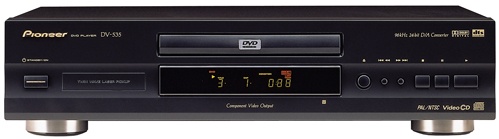 Ein Objekt ist eine Maschine
Eine Maschine, Hardware oder Software, ist charakterisiert durch die Operationen (“Features”), die ein Benutzer auf sie anwenden kann.
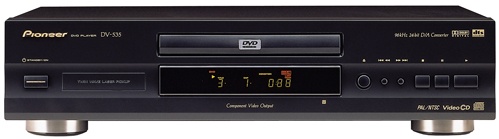 animate
first
last
append
count
stations
prepend
Zwei Auffassungen von Objekten
Startpunkt
“Bürkliplatz”
Tramnummer
25
5
Anzahl Stationen
“Bucheggplatz”
Endpunkt
Zwei Gesichtspunkte:
1. Ein Objekt hat Daten, abgelegt im Speicher.
2. Ein Objekt ist eine Maschine, die Operationen anbietet (Features: Befehle und Abfragen)

Die Verbindung:
Die Operationen (2), die die Maschine anbietet, greifen auf die Daten (1) des Objektes zu und verändern sie.
Objekte: eine Definition
Ein Objekt ist eine Softwaremaschine, die es Programmen erlaubt, auf eine Ansammlung von Daten zuzugreifen und diese zu verändern.
Definition und Klassifizierung von Features
Ein Feature ist eine Operation, die Programme auf bestimmte Arten von Objekten  aufrufen können.

• Ein feature, welches (nur) auf ein Objekt zugreift, ist eine Abfrage.

• Ein feature, welches ein Objekt modifizieren kann, ist ein Befehl.
Der Gebrauch von Abfragen
Abfragen sind genauso wichtig wie Befehle!

Abfragen “machen” nichts, aber sie geben einen Wert zurück. So gibt z.B. Route1origin die Startstation von Route1 zurück.

Sie dürfen mit den Rückgabewerten von Abfragen arbeiten, z.B. die Startstation bestimmen und anschliessend auf dem Bildschirm hervorheben.
Features können Argumente (arguments) haben…
Aufgabe:
Geben Sie die Startstation von Route1 auf dem “Konsolenfenster” aus. 
Sie brauchen:
Das vordefinierte Objekt Console
Das auf Console aufrufbare Feature show 
Das Objekt Route1
Das auf Route1 aufrufbare Feature origin, welches die Startstation zurückgibt
Consoleshow (Route1 origin)
Den Featurerumpf ausbauen
class PREVIEW 
	inherit TOURISM
 feature
	explore
			-- Infos zu Stadt und Route sowohl den			-- Ursprung der Route anzeigen.
		do
			Parisdisplay
			Louvrespotlight
			Line8highlight
 			Route1animate

		end
end
Consoleshow (Route1origin )
Features mit Argumenten
your_objectyour_feature (some_argument)
some_argument ist ein Wert, welcher your_feature braucht.

Beispiel: Feature show muss wissen, was es anzeigen soll.

Es ist das gleiche Konzept wie Argumente in der Mathematik:
			cos (x)
Features können mehrere Argumente haben:
			xf (a, b, c, d ) --  Getrennt durch Kommas

In gut geschriebener O-O software haben die meisten features gar kein oder 1 Argument.
Eine eigene Ausdrucksweise
Parisdisplay

next_messagesend
computershut_down
telephonering


Jede Operation wird auf ein Objekt angewendet.
Eine eigene Ausdrucksweise
Parisdisplay

next_messagesend_to (recipient )
computershut_down_after (3 )
telephonering_several (10, Loud )


Jede Operation wird auf ein Objekt angewendet und kann Argumente benötigen.
Skalierbarkeit
Eine der schwierigesten Aufgaben im Lernen von Software ist das Finden von guten Lösungen, die sowohl im Kleinen als auch im Grossen gut funktionieren.


Genau das ist das Ziel für die Techniken, die wir in diesem Kurs lehren.
Ein Objekt hat eine Schnittstelle (interface)
animate
first
last
append
count
stations
prepend
Ein Objekt hat eine Implementation
animate
first
first
last
append
count
count
stations
prepend
Das Geheimnisprinzip (Information Hiding)
animate
first
last
append
count
stations
prepend
Das Geheimnisprinzip (Information Hiding)
Der Designer jedes Moduls muss spezifizieren, welche Eigenschaften für Clients abrufar sind (öffentlich) und welche intern (geheim) sind.
Die Programmiersprache muss sicherstellen, dass Kunden nur öffentliche Eigenschaften nützen können.
Was bisher geschah…
Grundkonzepte und –konstruktionen der Objekttechnologie:
Klassen (eine erste Sicht)
Grundstruktur von Programmtext
Objekte
Features
Befehle und Abfragen
Featureaufrufe
Features mit Argumenten

Methodologische Prinzipien:
Befehl-Abfrage-Separation
Geheimnisprinzip (Information Hiding)
Bis nächste Woche
Lesen Sie Kapitel 1 und 2 von Touch of Class

Schauen Sie sich die Folien der nächsten zwei Vorlesungen (2 und 3) an